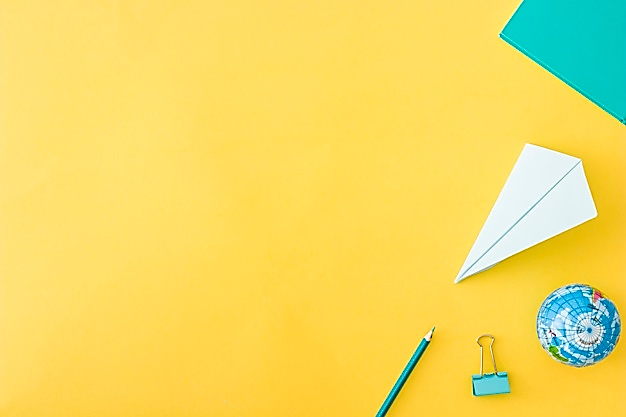 TỰ NHIÊN VÀ XÃ HỘI 
 LỚP 2
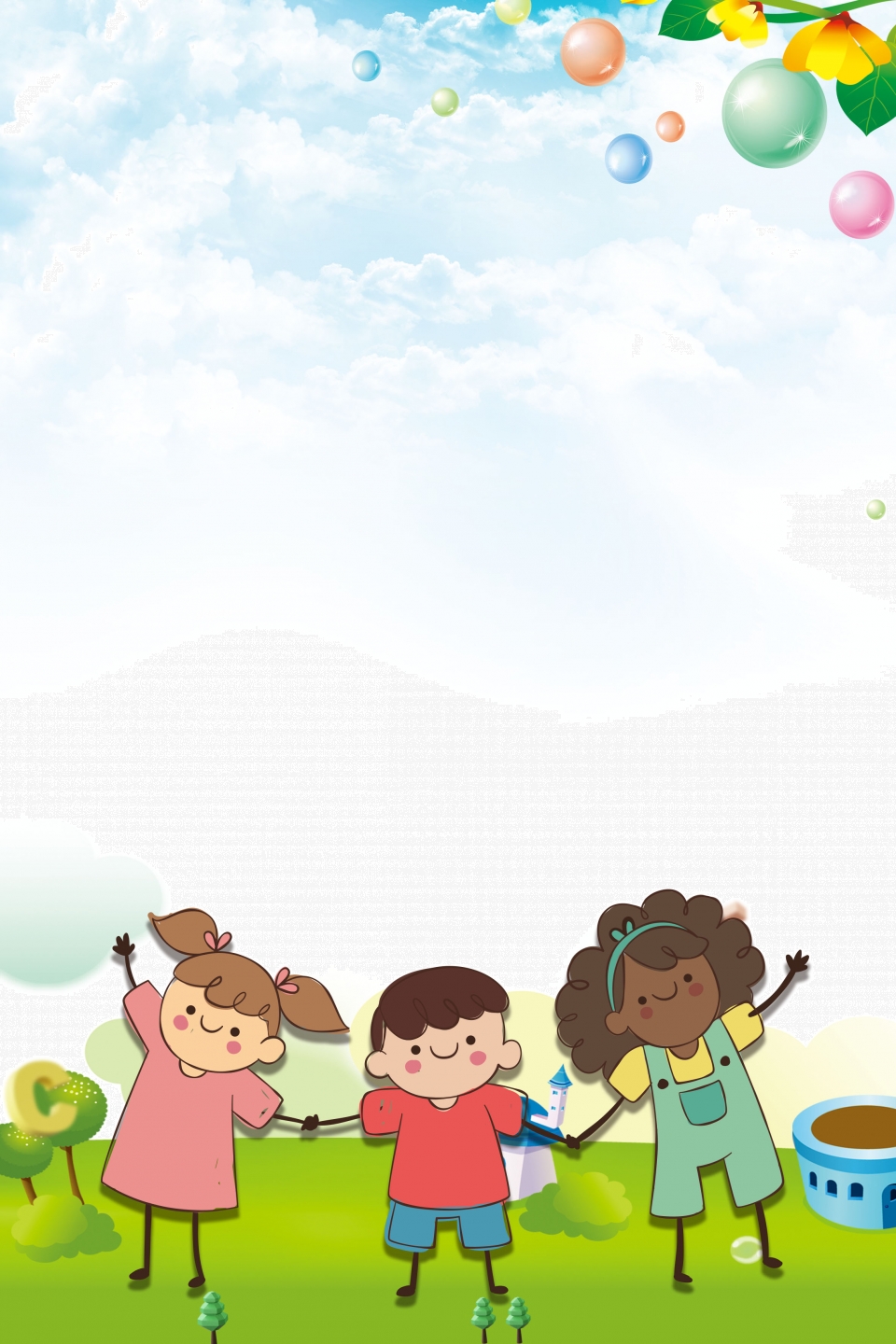 KHỞI ĐỘNG
M
Hát bài: Mời lên tàu lửa
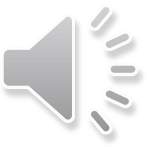 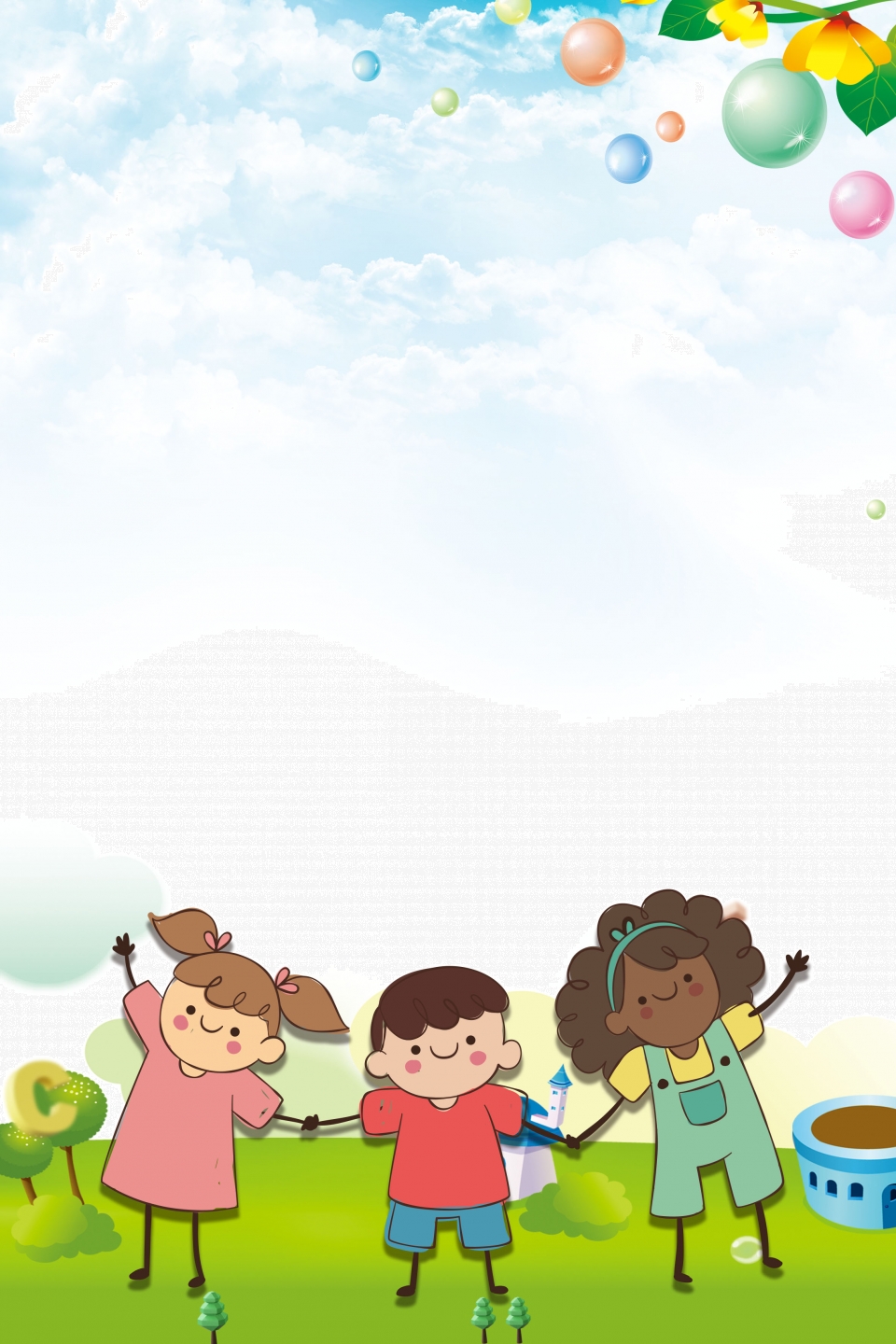 TỰ NHIÊN VÀ XÃ HỘI
Bài 8: ĐƯỜNG VÀ PHƯƠNG TIỆN GIAO THÔNG
TIẾT 2
Hoạt động 1: Một số phương tiện giao thông
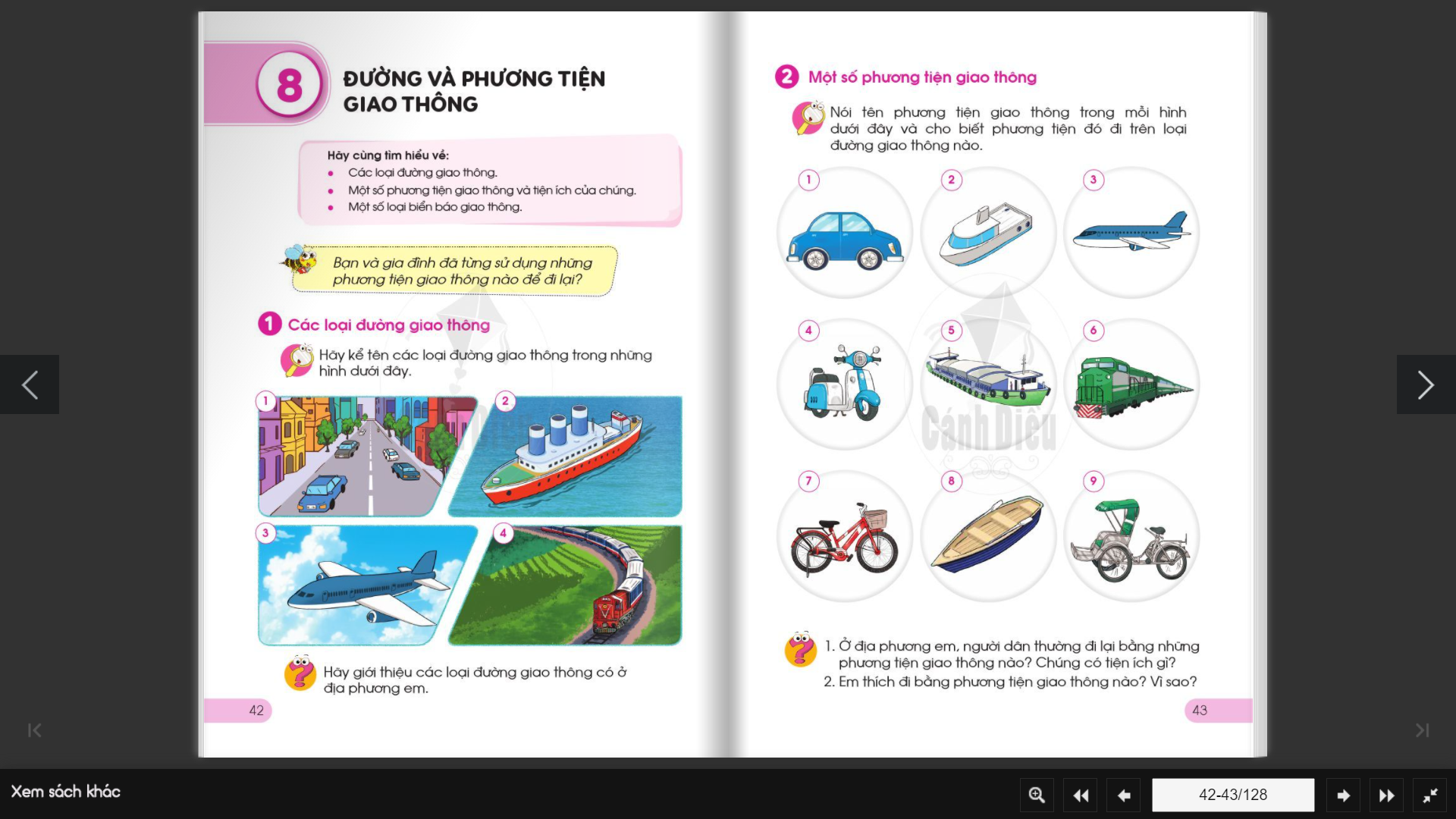 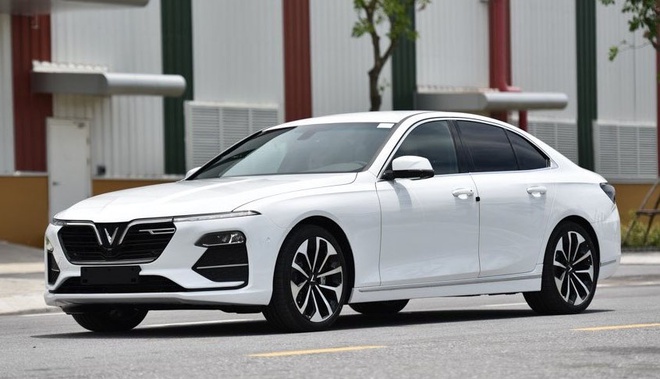 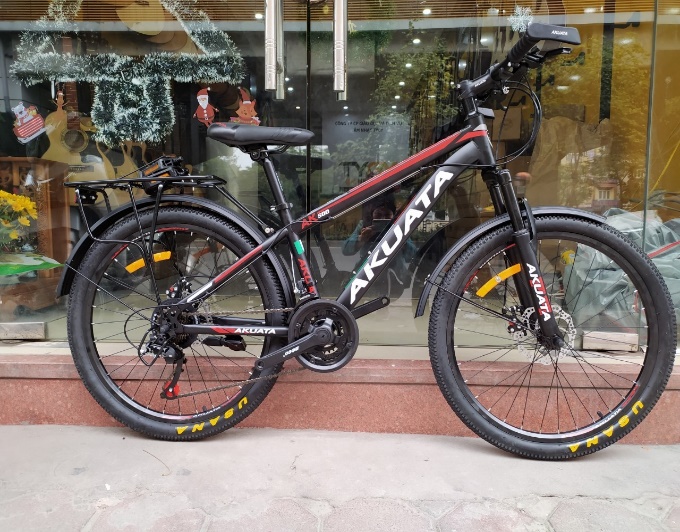 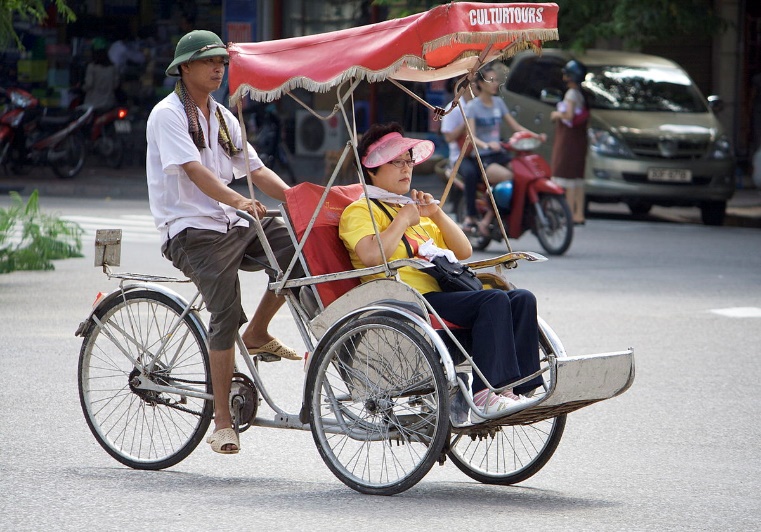 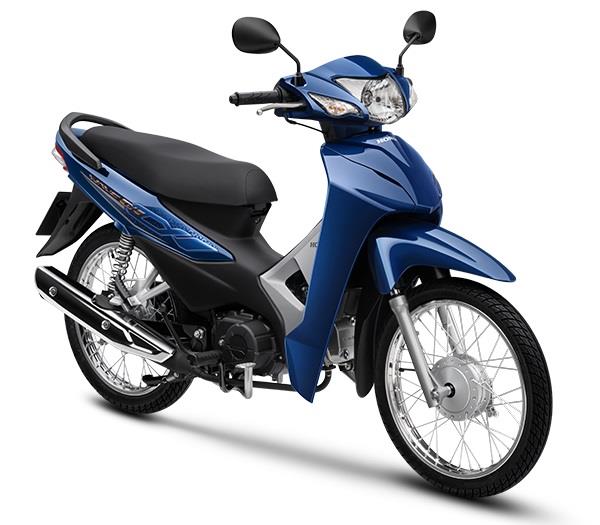 Các phương tiện giao thông đường bộ
Các phương tiện giao thông đường bộ
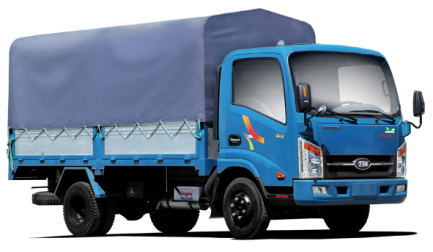 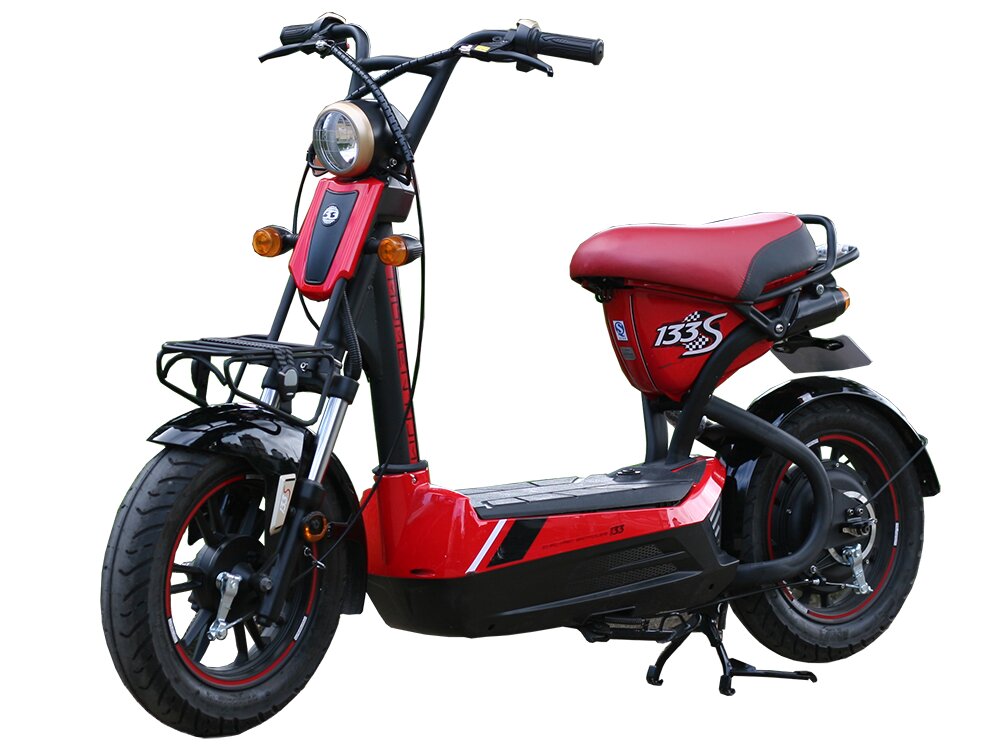 Xe đạp điện
Xe ô tô tải
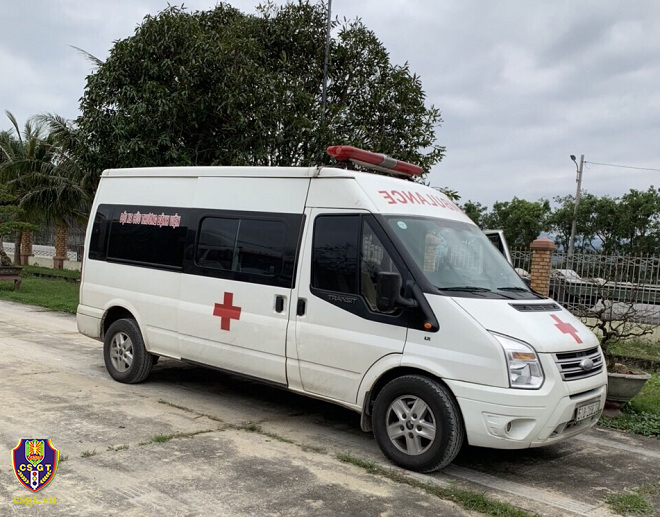 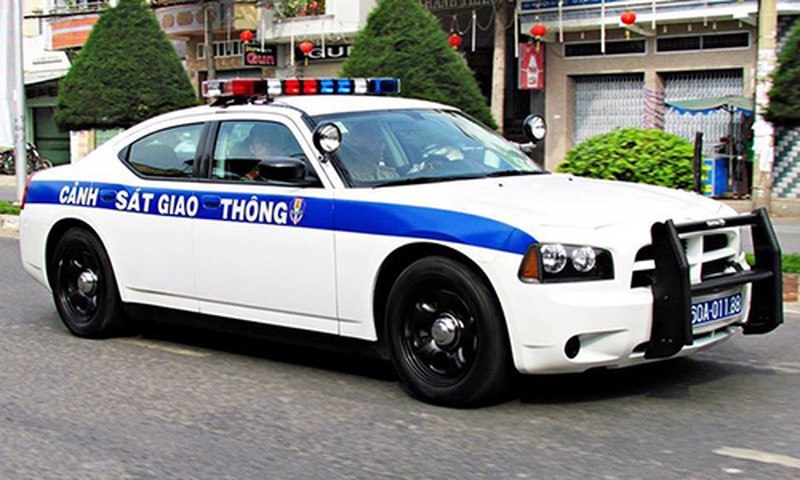 Xe cứu thương
Xe cảnh sát
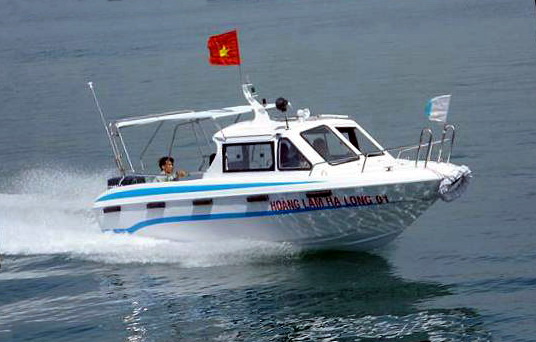 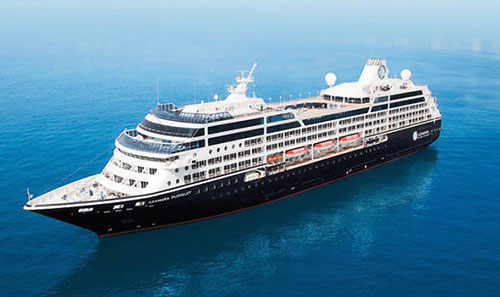 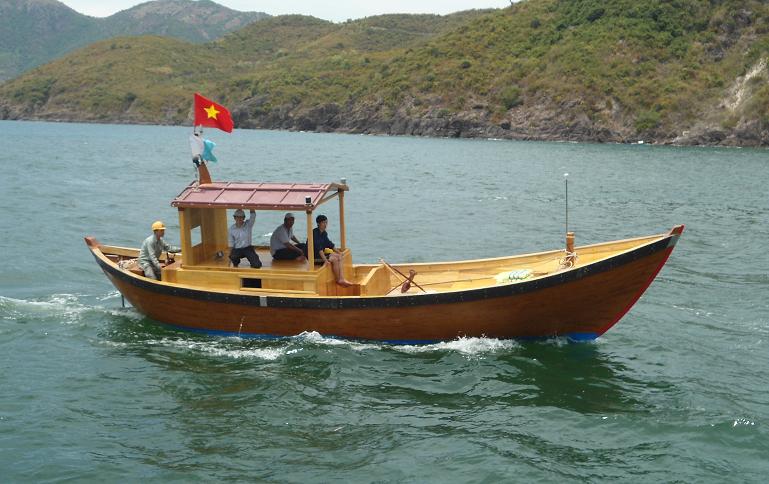 Các phương tiện giao thông đường thủy
Các phương tiện giao thông đường thủy
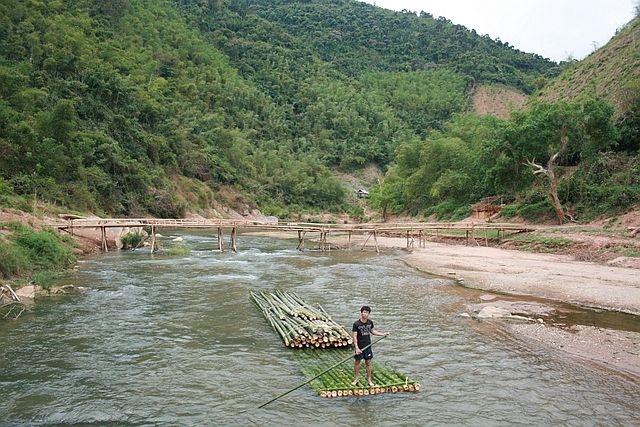 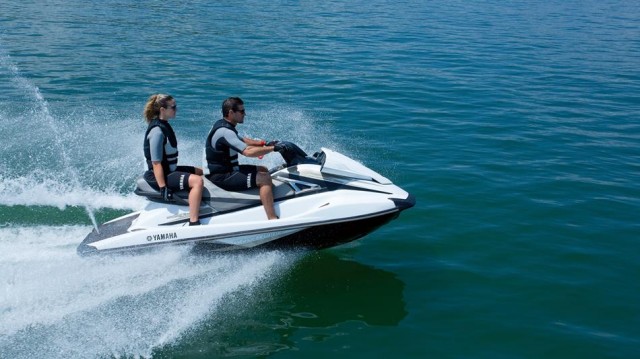 Mô tô nước
Bè
Phương tiện giao thông đường hàng không
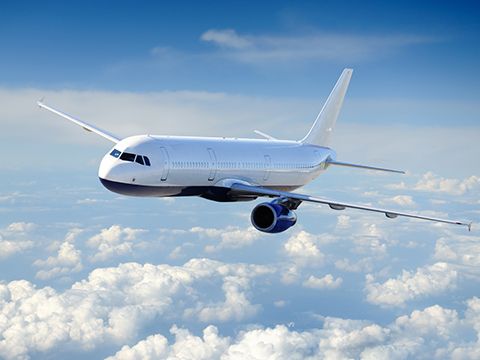 Phương tiện giao thông đường hàng không
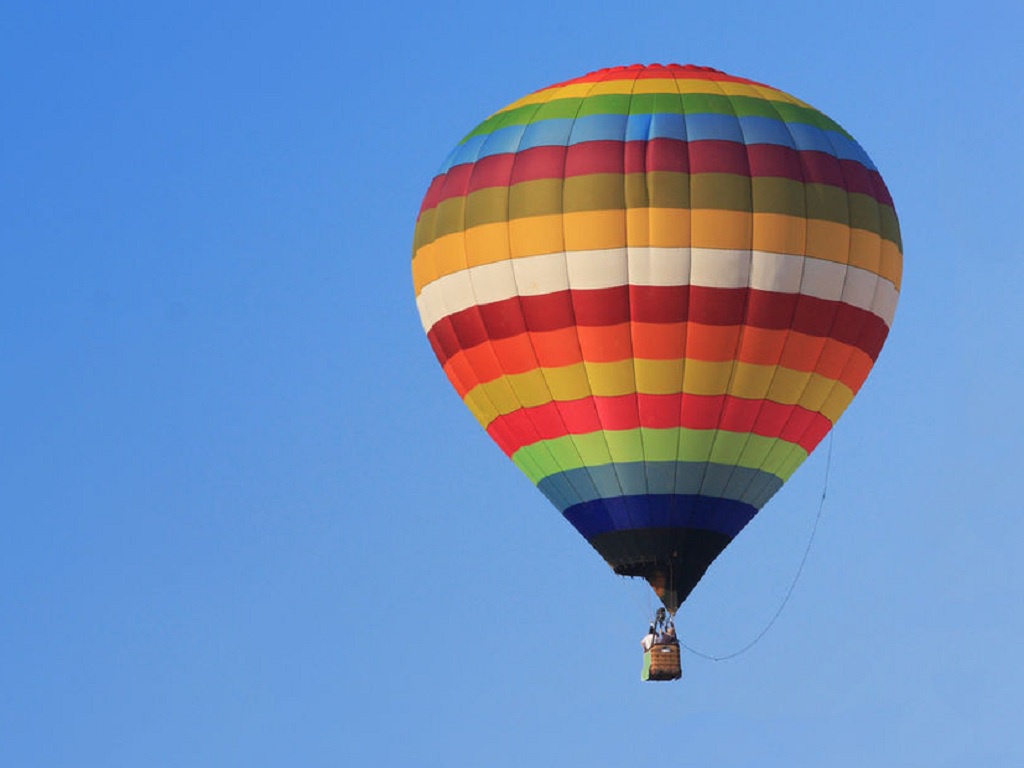 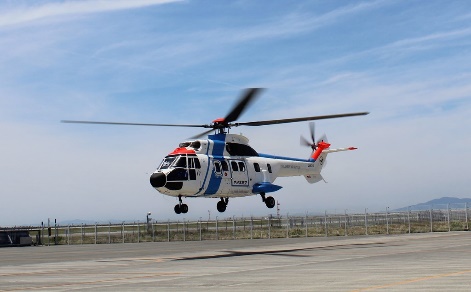 Khinh khí cầu
Trực thăng
Phương tiện giao thông đường sắt
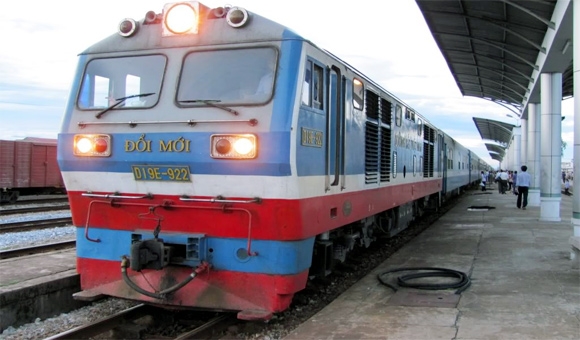 Phương tiện giao thông đường sắt
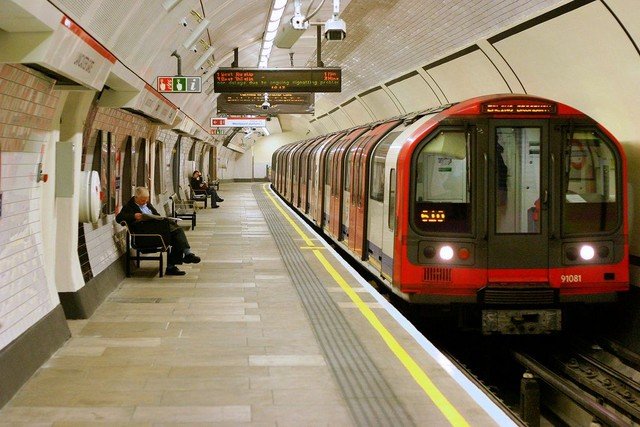 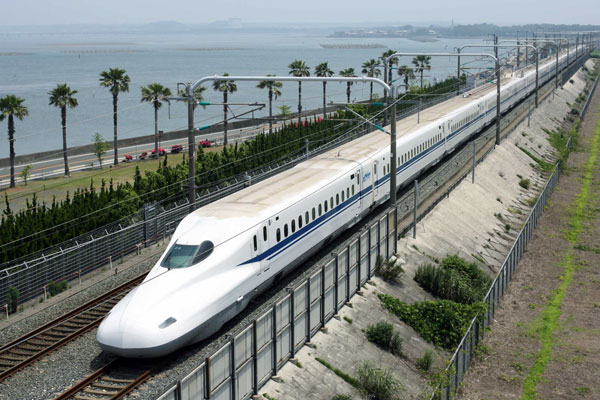 Tàu điện ngầm
Tàu cao tốc
Hoạt động 2: Thu thập thông tin
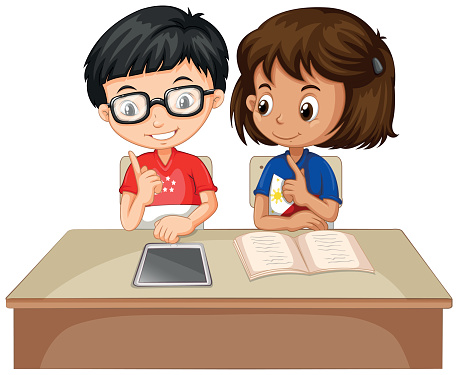 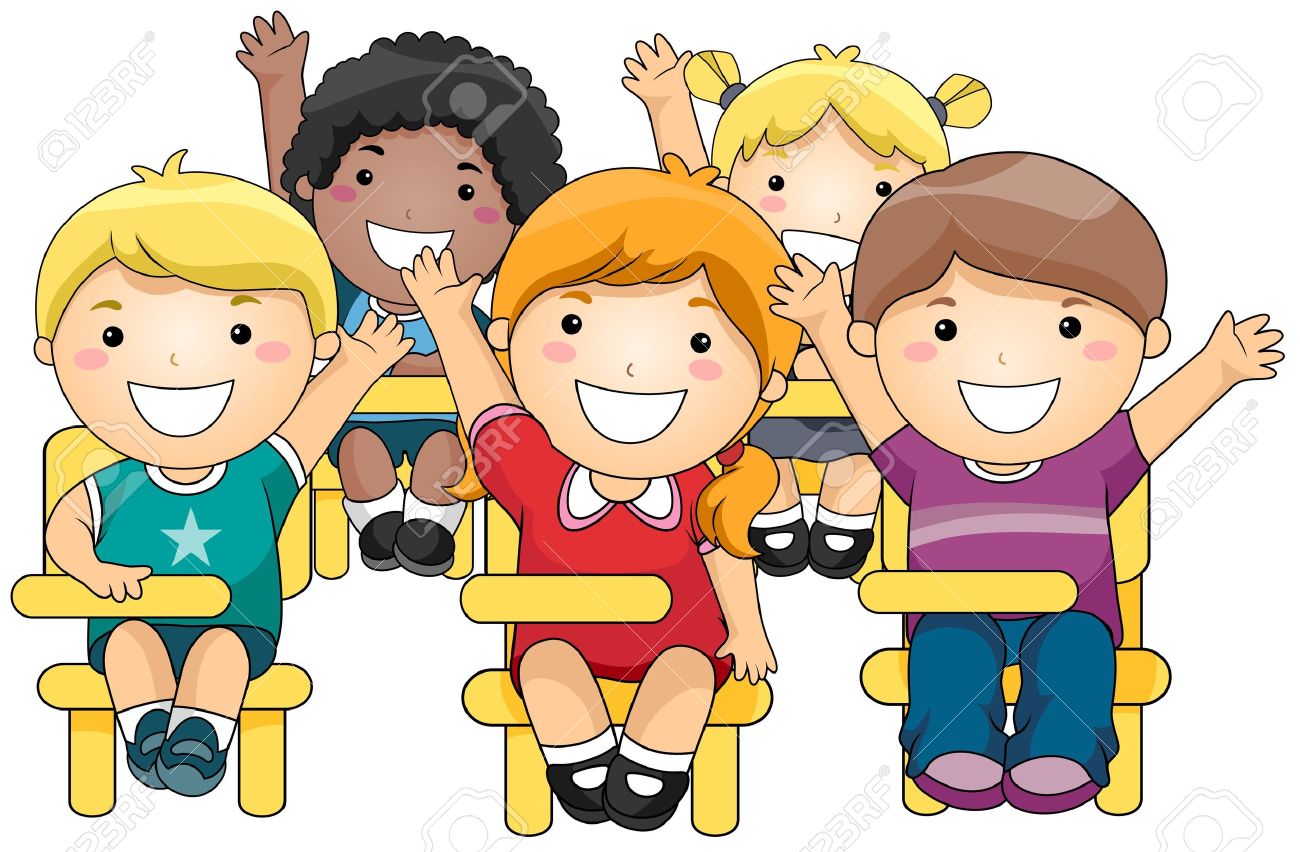 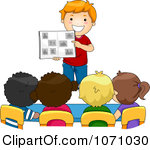 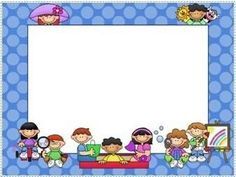 TRÒ CHƠI : ĐỐ BẠN
GHI NHỚ
Có bốn loại đường giao thông: đường bộ, đường sắt, đường thủy và đường hàng không. Mỗi phương tiện giao thông thường đi trên một loại đường giao thông phù hợp.
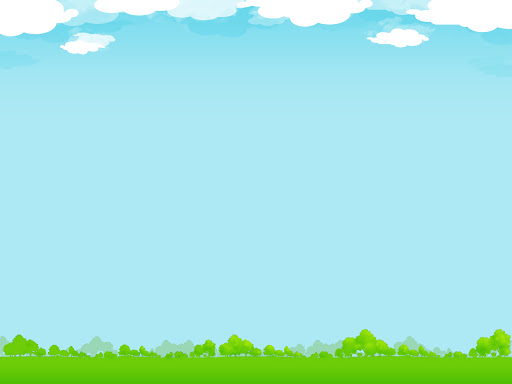 CỦNG CỐ - DẶN DÒ
Vẽ tranh về các loại đường, phương tiện giao thông buổi sau chia sẻ với các bạn.